般
事
一
務
募
集
仕事の概要：会計ソフトに伝票入力と商工会業務に関する一般事務
　　　　　（アシスタント）
就業時間：①６時間（９時から１６時）
    ②７時間４５分（８時３０分から１７時１５分）
残業の有無：残業あり（繁忙期に数時間程度）
休日等：週休二日制、年末年始休暇、有給休暇制度
賃金（時間給）：①②９００円
手当：通勤手当（規定有）　　　　       
昇給：年１回（勤務成績により）
労働保険（雇用・労災）：①②とも加入
社会保険：②加入

応募要件
   資格：普通免許・日商簿記３級以上
　　　※簿記：資格取得を目指す方も応募可能
募集人員：若干名
   応募方法：履歴書を郵送又は持参
●詳しい内容は気軽にお電話ください。
●ハローワークにも求人情報を掲載しています。
女性職員活躍中！
一緒に働きましょう！
応募お待ちしております！
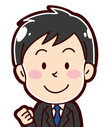 問い合わせ先
　揖斐川町商工会　　　　　揖斐川町上南方165-1
　電話：0585-22-6185　　　 担当：渡辺
　平日8時30から17時まで